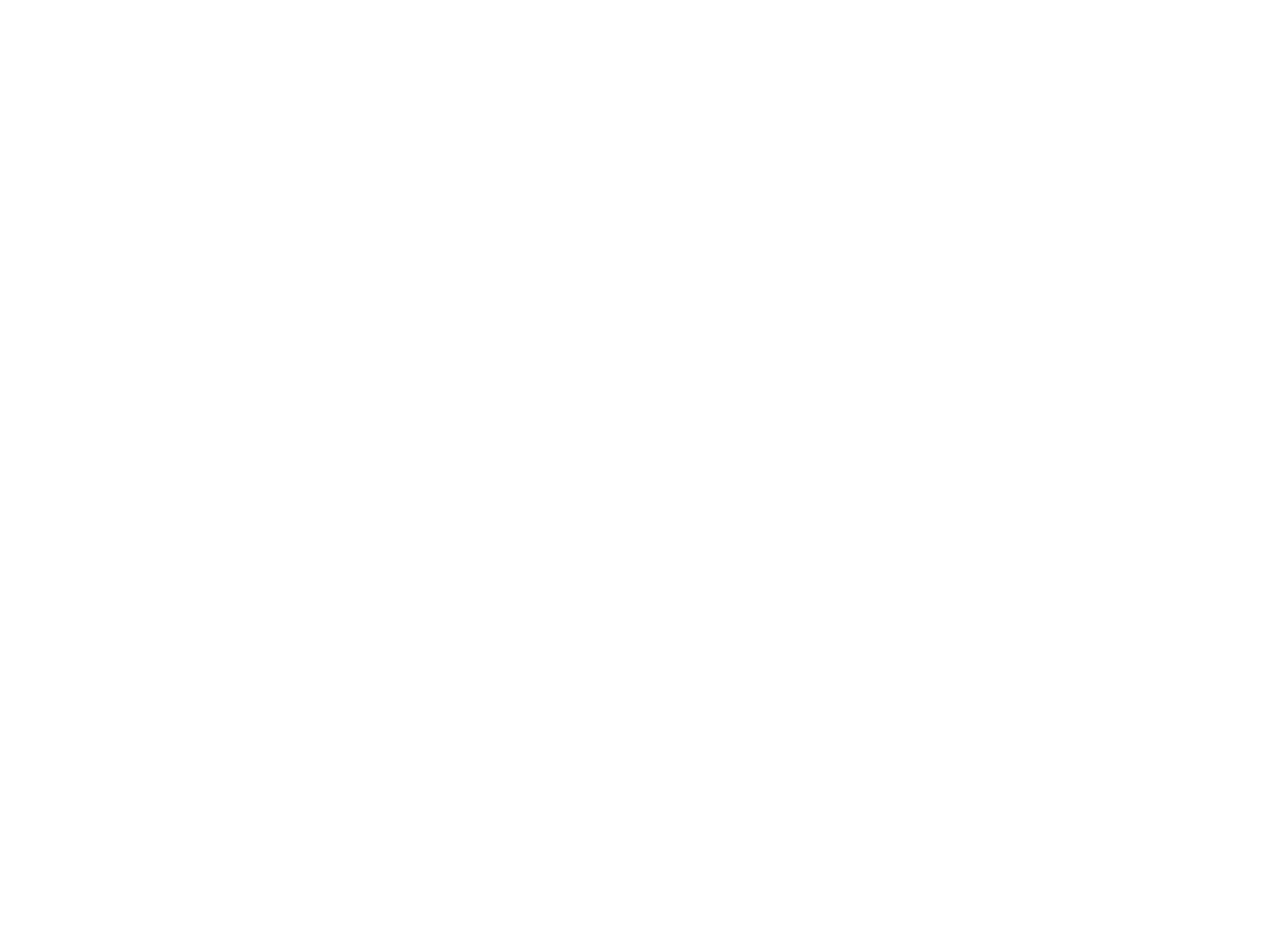 МИНИСТЕРСТВОЭКОНОМИЧЕСКОГО РАЗВИТИЯРОССИЙСКОЙ ФЕДЕРАЦИИ
Цель 7.
Технологическое развитие
ПРОГРАММА ГОСУДАРСТВЕННОЙ ПОДДЕРЖКИ 
МАЛОГО И СРЕДНЕГО БИЗНЕСА ПО ВЫПУСКУ АКЦИЙ 
И ОБЛИГАЦИЙ НА ФОНДОВОМ РЫНКЕ
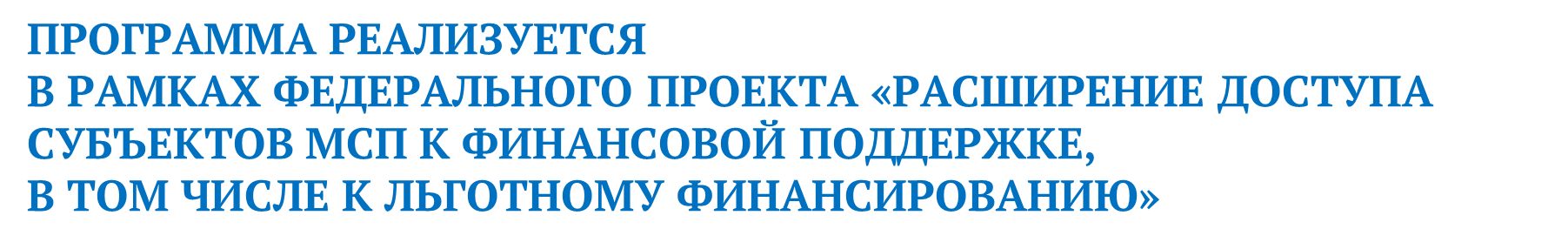 Основной регулирующий нормативно-правовой акт Программы: постановление Правительства Российской Федерации от 30 апреля 2019 г. № 532 «Об утверждении Правил предоставления субсидий из федерального бюджета российским организациям – субъектам малого и среднего предпринимательства в целях компенсации части затрат по выпуску акций и облигаций и выплате купонного дохода по облигациям, размещенным на фондовой бирже»
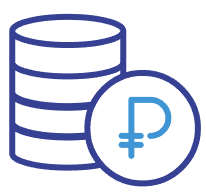 ПЛАНИРУЕМЫЙ ОБЪЕМ РАЗМЕЩЕНИЯ ЭМИТЕНТОВ ПО ПРОГРАММЕ В 2019 ГОДУ СОСТАВЛЯЕТ ДО 1 МЛРД РУБЛЕЙ
РАЗМЕЩЕНИЕ ОБЛИГАЦИЙ НА ФОНДОВОМ РЫНКЕ 
СУБЪЕКТАМИ МСП ЯВЛЯЕТСЯ АЛЬТЕРНАТИВОЙ 
БАНКОВСКОМУ КРЕДИТУ КАК СПОСОБУ ПРИВЛЕЧЕНИЯ ДЕНЕЖНЫХ СРЕДСТВ
2
ИСПОЛЬЗУЕМЫЕ ПОНЯТИЯ
Эмитент – субъект МСП, разместившийся на фондовой бирже и подавший заявку в Минэкономразвития России на возмещение понесенных им части затрат по выпуску акций и облигаций и выплате купонного дохода по облигациям, размещенным на фондовой бирже




Купонные выплаты – процентные выплаты по облигациям, осуществляемые эмитентом в пользу держателей облигаций
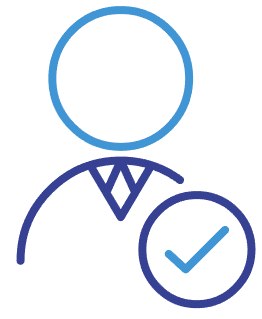 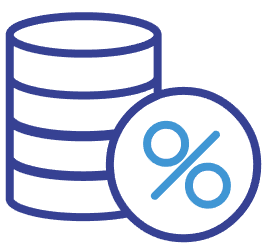 3
ПРИМЕРНЫЕ ЗАТРАТЫ ЭМИТЕНТА НА ПОДГОТОВКУ И РАЗМЕЩЕНИЕ ВЫПУСКА ОБЛИГАЦИЙ ВТОРОГО/ТРЕТЬЕГО УРОВНЯ СПИСКА ЦЕННЫХ БУМАГ, ДОПУЩЕННЫХ К ТОРГАМ
МОСКОВСКАЯ БИРЖА + НРД
- для выпусков от 50 млн. руб. до 200 млн. руб. 
от 300 тыс. руб.
 
- для выпусков от 200 млн. руб. до 500 млн. руб. 
от 400 тыс. руб. 1
ОРГАНИЗАТОР
- для выпусков от 50 млн. руб. до 200 млн. руб. 
от 400 тыс. руб. + 2-4 % от объема размещенного выпуска
 
- для выпусков от 200 млн. руб. до 500 млн. руб. 
от 800 тыс. руб. + 2-3 % от объема размещенного выпуска 2
ПРЕДСТАВИТЕЛЬ ВЛАДЕЛЬЦА ОБЛИГАЦИЙ

100-600 тыс. руб. 
в год
зависит от известности и надежности ПВО
ИТОГО ЗАТРАТЫ:
1
2
Для выпусков от 50 млн. руб. до 200 млн. руб. от 3 млн. руб.
или от 6 % от привлекаемого финансирования
Для выпусков от 200 млн. руб. до 500 млн. руб. от 7,5 млн. 
или от 2,5 % от привлекаемого финансирования
РАСЧЕТ РАЗМЕРА СУБСИДИИ
2% от размера фактически размещенных средств, но ≤ 1,5 млн. руб.
1
2
Для выпусков облигаций размером от 50 млн. руб. до 200 млн руб.
Пример 1: 2 % от объема размещения в 50 млн. руб. = 1 млн руб. 
Пример 2: 2 % от объема размещения в 200 млн. руб. = 4 млн руб.
Для выпусков облигаций размером от 200 млн. руб. до 500 млн руб.
Пример 1: 2 % от объема размещения в 300 млн. руб. = 6 млн руб. 
Пример 2: 2 % от объема размещения в 500 млн. руб. = 10 млн руб.
1. Точный размер вознаграждения может быть рассчитан при помощи калькулятора на сайте Московской Биржи и НРД.
2. Информация получена на основании опроса ряда организаторов.
4
ОСНОВНЫЕ ПАРАМЕТРЫ ПРОГРАММЫ ПО КОМПЕНСАЦИИ СУБЪЕКТАМ МСП ЧАСТИ ЗАТРАТ ПО ВЫПУСКУ ОБЛИГАЦИЙ И ВЫПЛАТЕ КУПОННОГО ДОХОДА ПО ОБЛИГАЦИЯМ
5
ПЕРЕЧЕНЬ ДОКУМЕНТОВ, НАПРАВЛЯЕМЫХ ЭМИТЕНТОМ
В  МИНЭКОНОМРАЗВИТИЯ РОССИИ
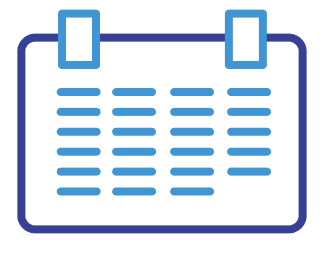 Прием заявок на субсидию до 1 июля, 1 октября – 
принятие решения Комиссии не позднее 50 рабочих дней
2019 … 2020 … 2021 … 2022 … 2023 … 2024
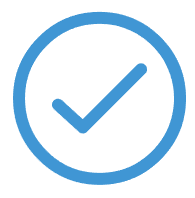 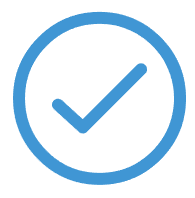 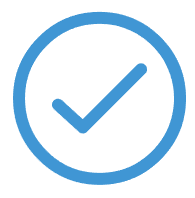 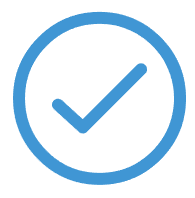 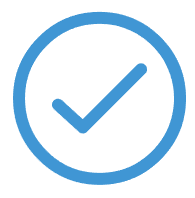 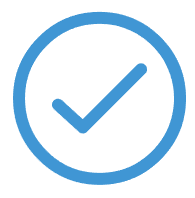 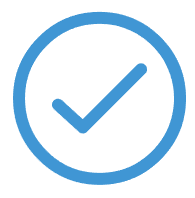 Заявление о предоставлении субсидии по купону, подписанное уполномоченным лицом эмитента (Прил. 3 Правил)
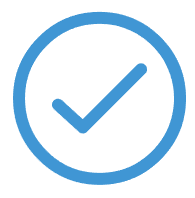 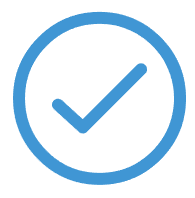 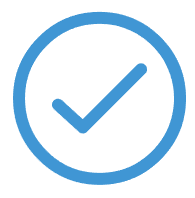 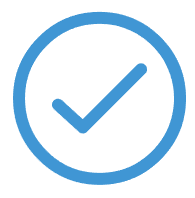 6
ОТБОР ЭМИТЕНТОВ ДЛЯ ПРЕДОСТАВЛЕНИЯ СУБСИДИИ ДЛЯ КОМПЕНСАЦИИ ЗАТРАТ НА ВЫПУСК АКЦИЙ/ОБЛИГАЦИЙ
ОБЩИЕ ТРЕБОВАНИЯ КО ВСЕМ ЭМИТЕНТАМ (П.14 ПРАВИЛ)
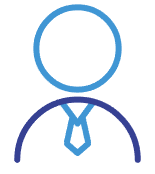 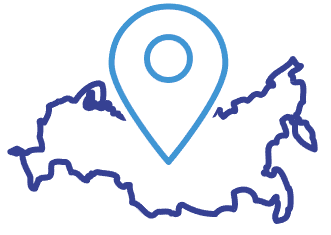 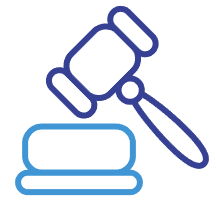 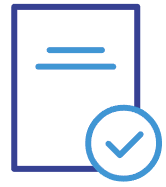 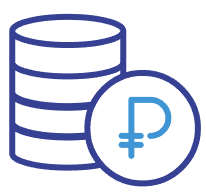 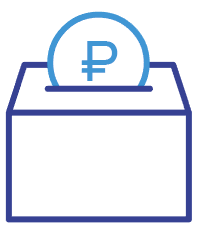 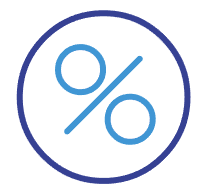 7
СХЕМА ВЗАИМОДЕЙСТВИЯ В РАМКАХ ПРОГРАММЫ НА 2019-2024 гг.
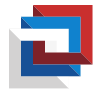 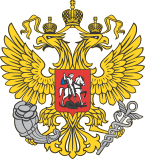 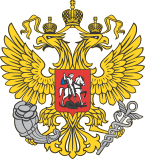 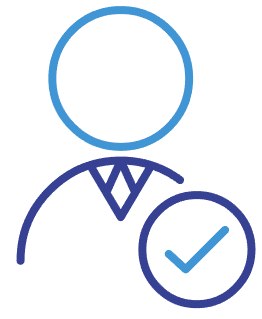 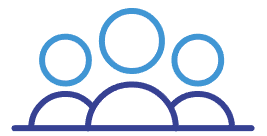 Комиссия Минэкономразвития России
Эмитенты / 
Минэкономразвития России
Минэкономразвития России
АО «Корпорация «МСП»
Подготовка заключений по заявкам и заявлениям эмитентов
Рассмотрение заявок, заявлений, заключений и   поступивших от эмитентов документов
Регистрация заявок на заключение соглашений о предоставлении субсидий
Заключение соглашений
 с эмитентами,   прошедшими отбор
Регистрация заявлений на выплату субсидий
Направление заключений в Минэкономразвития России
Перечисление субсидии (на основе решения Комиссии)
до 10 р. дней
до 20 р. дней
≤ 3 р. дней
до 10 р. дней
8
ПОРЯДОК ДЕЙСТВИЙ ПРИ ПОЛУЧЕНИИ компенсации затрат на выпуск акций/ облигаций
!
В ПЕРВУЮ ОЧЕРЕДЬ РАССМАТРИВАЮТСЯ - ЭМИТЕНТЫ, ОСУЩЕСТВЛЯЮЩИЕ ДЕЯТЕЛЬНОСТЬ В ОДНОЙ ИЛИ НЕСКОЛЬКИХ ПРИОРИТЕТНЫХ ОТРАСЛЯХ ЭКОНОМИКИ СОГЛАСНО ПРИЛОЖЕНИЮ, ЗАТЕМ – ПРОЧИЕ ЭМИТЕНТЫ.
СУБЪЕКТ МСП
БИРЖА, ДЕПОЗИТАРИЙ
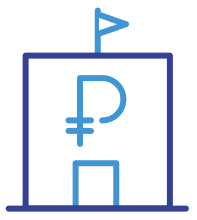 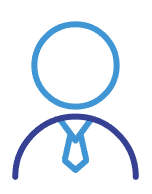 1. Размещение облигаций на фондовом рынке завершено
2. Не позднее 1 июля/ 1 октября 2019 года:
Заявка на заключение соглашения (форма Приложения № 4)
Заявление о предоставлении/выплате субсидии (форма Приложения № 2)
Прилагаемые документы
МИНЭКОНОМРАЗВИТИЯ РФ
АО «КОРПОРАЦИЯ «МСП»
3. В течение 5 раб. дней направляет в АО «Корпорация «МСП» для проверки и составления заключений
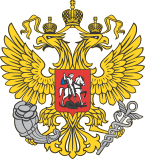 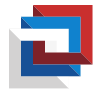 6. В течение 3 раб. дней от решения Комиссии направляет уведомление: 
о принятии решения о заключении Соглашения и / или выплате субсидии (приложение 7) с приложением проекта соглашения и копии решения;
либо об отказе  с указанием причин.
В течение 10 раб. дней обеспечивает перечисление субсидии
4. В течение 10 раб. дней направляет заключение АО «Корпорация «МСП»
5. В течение 5 раб. дней направляет на рассмотрение Комиссии
КОМИССИЯ
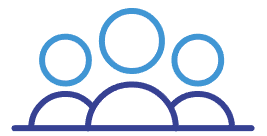 9
ПОРЯДОК ДЕЙСТВИЙ ПРИ ПОЛУЧЕНИИ компенсации затрат на выплату КУПОННОГО ДОХОДА
!
В ПЕРВУЮ ОЧЕРЕДЬ РАССМАТРИВАЮТСЯ - ЭМИТЕНТЫ, ОСУЩЕСТВЛЯЮЩИЕ ДЕЯТЕЛЬНОСТЬ В ОДНОЙ ИЛИ НЕСКОЛЬКИХ ПРИОРИТЕТНЫХ ОТРАСЛЯХ ЭКОНОМИКИ СОГЛАСНО ПРИЛОЖЕНИЮ, ЗАТЕМ – ПРОЧИЕ ЭМИТЕНТЫ.
1. Размещение облигаций на фондовом рынке завершено
2. Купонный доход выплачен в полном объеме в срок
1.1. Приобретение облигаций на фондовом рынке
2.1. Получение купонного дохода
ИНВЕСТОРЫ
БИРЖА, ДЕПОЗИТАРИЙ
СУБЪЕКТ МСП
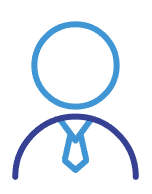 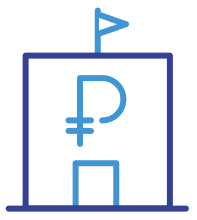 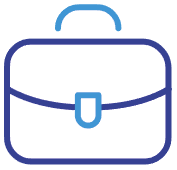 3. Не позднее 1 июля/ 1 октября 2019 года:
Заявление о предоставлении субсидии (форма Приложения № 3)
Справка Депозитария об уплате купонного дохода (форма Приложение № 6)
Прилагаемые документы
4. В течение 5 раб. дней направляет в АО «Корпорация «МСП» для проверки и составления заключений
АО «КОРПОРАЦИЯ «МСП»
МИНЭКОНОМРАЗВИТИЯ РФ
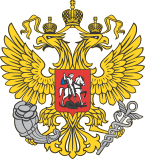 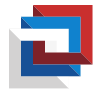 5. В течение 10 раб. дней направляет заключение АО «Корпорация «МСП»
7. В течение 3 раб. дней от решения Комиссии направляет уведомление: 
о принятии решения о выплате субсидии (приложение 7) с приложением копии решения;
либо об отказе  с указанием причин.
В течение 10 раб. дней обеспечивает перечисление субсидии
6. В течение 5 раб. дней направляет на рассмотрение Комиссии
КОМИССИЯ
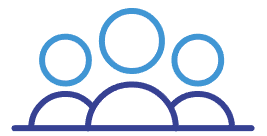 10
ВОПРОСЫ?
КОНТАКТНАЯ ИНФОРМАЦИЯ

Министерство экономического развития Российской Федерации

Пресненская наб. д. 10, стр. 2, Москва, 125039
Тел. (495) 870-29-21
E-mail: mineconom@economy.gov.ru
http://www.economy.gov.ru
11